L1 SPS  Expression Communication
2024 - 2025
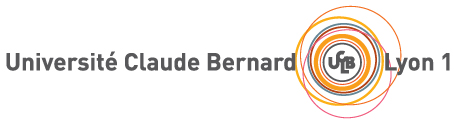 Sondage
Programme
Enseignants : Maëlle Cherpaz et Thomas Zielinski
@univ-lyon.fr

Organisation des cours : 
24h CM
8h TD
1 séminaire obligatoire
Passages à l’oral à chaque cours : 3 minutes.
Evaluations
Oraux TD :
Maëlle Cherpaz = Groupes / Présentation d’un Poster / 5 à 10 minutes
Thomas Zielinski = Simulation d’un entretien d’embauche / 5 minutes

2*10 points / 40% de la note finale

Écrit CM : 18/12/2024 à 13h-14h 

20 points / 60% de la note finale
CM 1 Vos Basiques
Les bases 

CV : A quoi sert-il ? Comment le rédiger ?

Lettre de Motivation : A quoi sert-elle? Comment la rédiger ?

Quels moyens de communication ? : Mail / Téléphone / VP / RS / Direct
CM 1 Vos Basiques
Curriculum Vitae

“Ayant, très illustre Seigneur, vu et étudié les expériences de tous ceux qui se prétendent maîtres en l’art d’inventer des machines de guerre et ayant constaté que leurs machines ne diffèrent en rien de celles communément en usage, je m’appliquerai, sans vouloir faire injure à aucun, à révéler à Votre Excellence certains secrets qui me sont personnels, brièvement énumérés ici” L. De Vinci, 1482.
[Speaker Notes: Duc de Milan (Ludovico Sforza) => appel à candidature pour bâtir une place forte pour protéger son territoire.
L. De Vinci, alors soutenu par les Médicis, répond. 
Premier CV / Lettre de motivation de l’histoire (qui nous soit parvenu). 

Le CV est un document qui présente le parcours (professionnel, scolaire, études supérieures...) d’un candidat à une offre d'emploi, de stage, d’alternance, de bénévole, … C’est  « un atout lorsqu’il dresse un portrait consistant et cohérent de son auteur. À l’inverse, négligé, décousu, approximatif, inconséquent ou sans relief, il s’acquitte de la mission contraire et constitue un handicap sérieux pour l’obtention de l’emploi, car il est censé témoigner de manière synthétique d’un parcours de vie. » Jean-Hilaire Izabelle « Les concertations familiales savoyardes », Autodétermination, expression des attentes et évaluation des besoins, 2022/9 N° 556-557.

Pour présenter son parcours, le candidat va résumer par certaines indications son parcours de vie : 
On retrouve : l'état civil du candidat, ses coordonnées, ses diplômes, son expérience professionnelle, ses formations, ses compétences dans une ou plusieurs disciplines en adéquation avec le poste convoité (logiciels, méthodologie, langues, …). A bon escient, peuvent être ajouter des choses plus personnelles, comme ses loisirs, son engagement associatif, etc… 

Dans certains cas, un dossier comportant ces indications peut être nécessaire : participation à la rédaction d’articles scientifiques, ….

Aucun texte ne précise les conditions de rédaction et d'envoi du CV.
Souvent envoyé par mail ou déposer en ligne sur une plateforme, il est intéressant de la déposer en main propre, principalement pour des stages.
 
Il est lisible, clair et adapté au poste convoité. 
Il ne présente pas de fautes d’orthographe. 

Possibilité d’envoyer son CV en plusieurs langues si pertinent pour le poste.]
CM 1 Vos Basiques
Lettre de Motivation

“La lettre de motivation est un courrier promotionnel personnel, et comme dans tout publipostage, l’objectif principal est d’attirer l’attention du lecteur. Pourquoi voulez-vous qu’un recruteur vous invite à un entretien d’embauche si votre (dossier) vous fait ressembler à des centaines d’autres candidats ‘chefs de projets’, ‘enseignants’, ‘comptables’ ou autre.”, Conrad Levinson et David E. Perry,  Guerilla Marketing pour trouver un emploi (éd. Diateino)
[Speaker Notes: La lettre de motivation est aussi un document, qui a pour but de déclencher un intérêt du recruteur pour vous rencontrer. 

Une lettre de motivation doit témoigner au recruteur de la compréhension du candidat quant à l’objet de la société, des problématiques de l’entreprise et lui démontrer que le candidat sait comment apporter les solutions au recruteur face à ces défis. 

Il ne s’agit donc pas de répéter son CV ou de faire une présentation de son parcours (objet du CV). Mais bien de valoriser son expérience au service de la problématique de l’entreprise. 
La lettre de motivation doit donc être structurée, fluide à la lecture et engagée. 

La lettre de motivation sert aussi à refléter votre personnalité, votre savoir vivre. Ne vous servez pas de modèle tout prêt. Si le recruteur vous reçoit, il saura que vous n’en n’êtes pas l’auteur et vous n’obtiendrez pas le poste, et pire, vous pourrez être mis de côté pour d’autres candidatures. La lettre de motivation est l’élément qui va vous démarquer de vos concurrents. Appliquez-vous. 

Rappelez-vous que les recruteurs ne lisent pas toutes les lettres de motivation et ne consultent pas tous le CV (grosse entreprise). Pour les petites structures, les enjeux pour l’employeur sont différents : peur de se tromper, financement engagé, etc…]
CM 1 Vos Basiques
Communication

Avant de répondre 

Candidater 

Suivi / relances

Avant d’arriver
[Speaker Notes: Avant de répondre : 

Je consulte les sites / j’épluche les offres
Je me renseigne sur les missions / les postes / les structures
Je prends contact avec des structures => l’Appel téléphonique Si je veux travailler dans un cabinet médical, ou dentaire, il est préférable de m’y rendre. 
Il en est de même pour des associations. Avant de me déplacer, je peux prendre des renseignements au téléphone, en me présentant succinctement, l »objet de mon appel et la procédure classique. 



Candidater : 

Il n’y a pas de règles d’envois. 
Adresse mail professionnelle ! Avec vos coordonnées et un objet !

Le mail ou la plateforme en ligne sont aujourd’hui les voies privilégiées. 
Toutefois, il est parfois nécessaire de s’adapter à notre futur recruteur. 

Suivi – relances : 

Règles de savoir vivre : 

Je réponds aux mails ! (ce qui implique d’avoir une adresse mail « professionnelle ».
Je réponds aux messages ou je rappelle (ce qui implique d’avoir une messagerie)
Je me rends sur place si pas de réponses. 
Une relance est bien vue par les recruteurs ! 

Avant d’arriver : 
Je confirme les dates, heures t lieux d’arrivée pour mon premier jour. 
Je m’assure 2 jours avant que la personne qui me recevra est bien là
Je prépare mes affaires et j’ai déjà fais l’itniéraire pour éviter les problèmes de transport
Je mets un réveil le jour J !]